Organigramme 2024
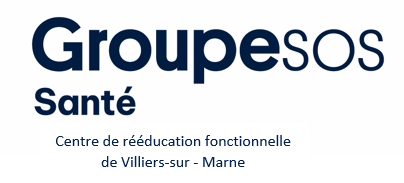 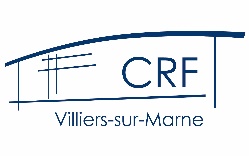 Directeur
Président de CME
Médecin coordinateur
Chef du service de 
rééducation

Coordinatrices
Chef du service de soins

Coordinatrices
Chef du service éducatif et scolaire
Coordinatrice du service éducatif et scolaire
Coordinatrice de l’Unité d’enseignement
Responsable Pôle
« Accueil, Admissions et Secrétariat médical »
Pharmacien

Préparatrice en pharmacie
Equipe médicale
Psychologues
Radiologie
Diététicien
Kinésithérapeutes
Ergothérapeutes
Intervenants APA
Balnéothérapie
Brancardiers
IDE
Aides-soignants
AMP/AES
Equipe éducative et enseignante
Secrétaire administrative
Assistante de Service social
Responsable des 
Ressources Humaines

Chargée RH
Chef comptable

Facturation des séjours

Comptabilité – Fournisseurs
Adjoint Responsable Technique et Sécurité
Responsable 
Qualité et Gestion des Risques

Adjointe 
Logistique -ASH
Responsable des Systèmes d’information

Alternant
[Speaker Notes: Réunion toutes les 2 semaines
Réunion hebdo par membre du CODIR
Réunion mensuelle Pharma + Social]